Robot Art Project
Elements of Design
Elements of Design
Direction
Value
Repetition
Form
Size
Dominance
Emphasis
Line
Balance
Contrast
Repetition
Shape
Movement
Color
Pattern
TeXTure
Discussion Questions
What elements of design do you see in each of these paintings?
Which one stands out to you the most? Why?
What elements could you program the Scribbler robot to replicate?  
Which elements would be the most difficult to program?  Why?
What other tools could you use to add various elements to your work?
PrestaSol Lewitt
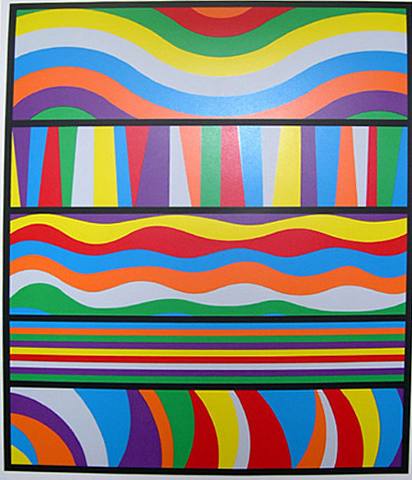 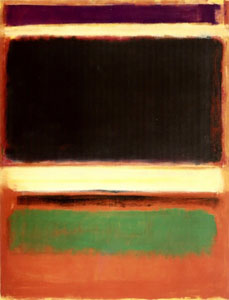 No. 3Mark Rothko
Untitled Cy Twombley
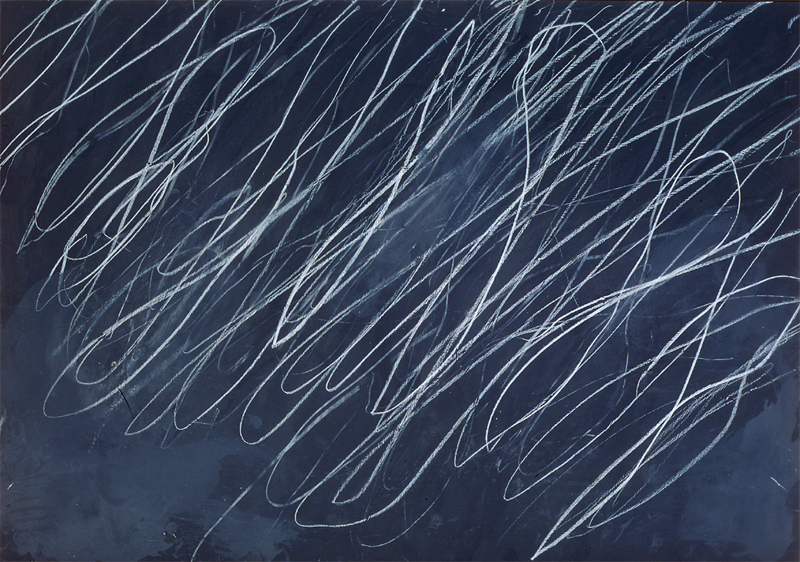 Picasso and BraqueMark Tansey
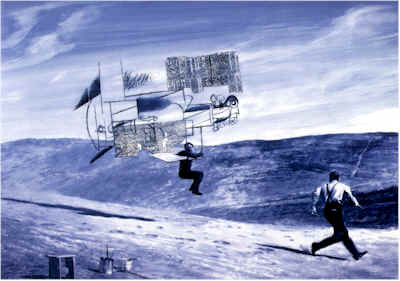 Leda and the Swan Cy Twombley
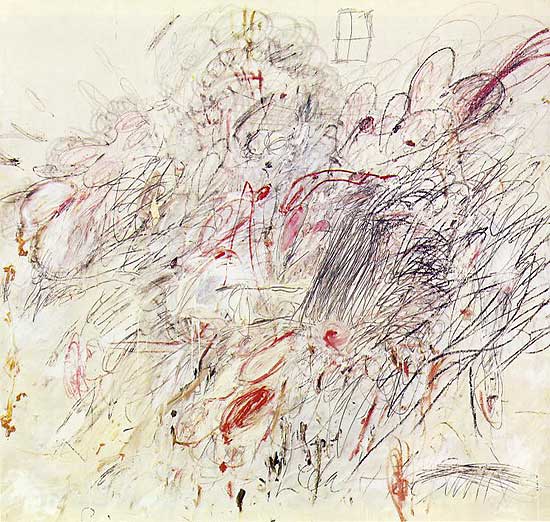 PuddleMC Escher
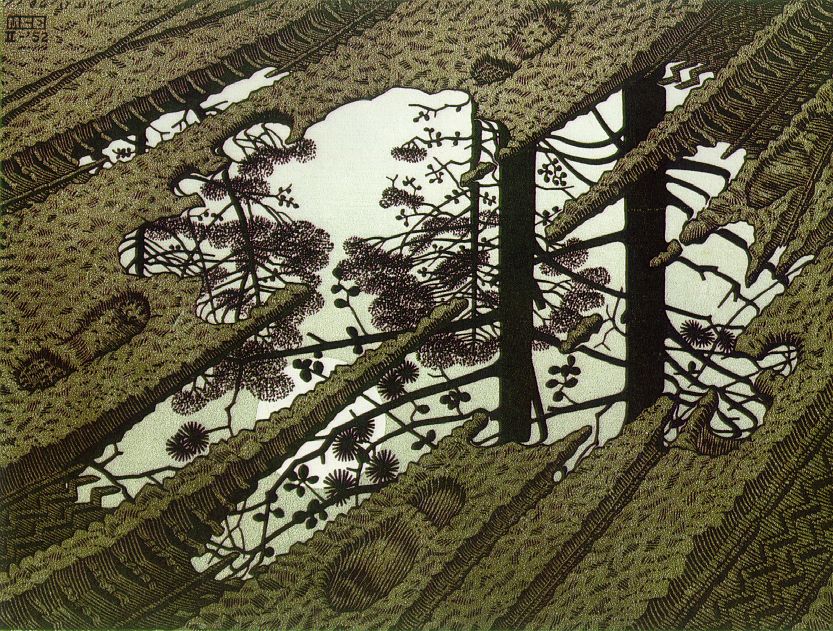 Wavy Lines with Black Border  Sol LeWitt
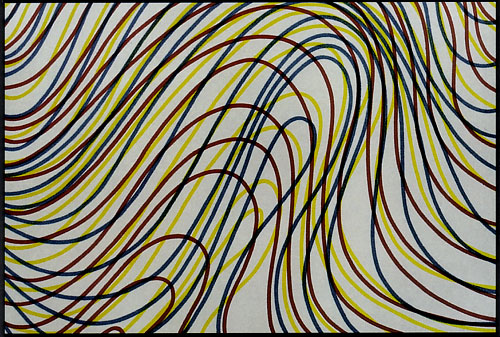 Farm StudyWayne Thiebaud
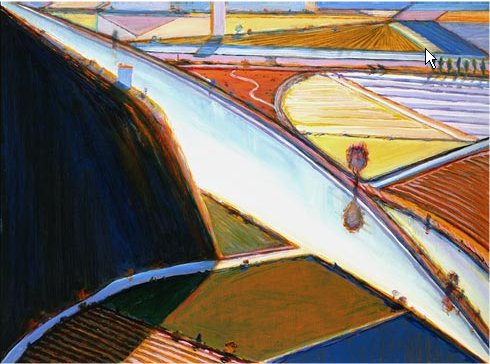 Rising Moon: HaycocksVincent Van Gough
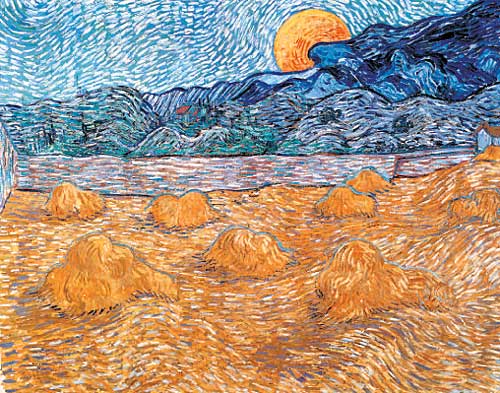 Excpert (Supernaturalist Envasion)Julie Mehretu
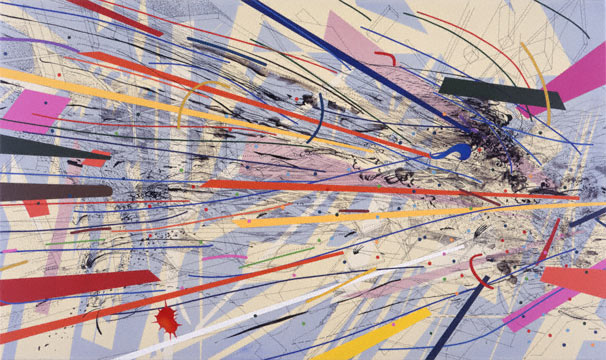 Le SwirlyHenri Matisse
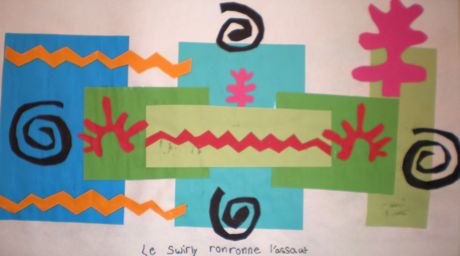 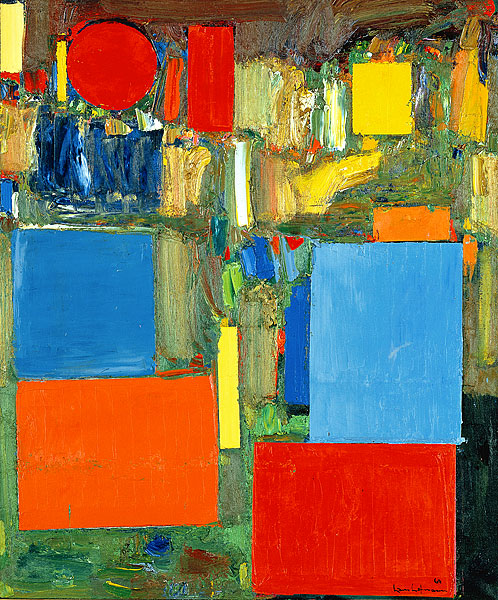 Pre-DawnHans Hoffman
LucasChuck Close
Self PortraitChuck Close
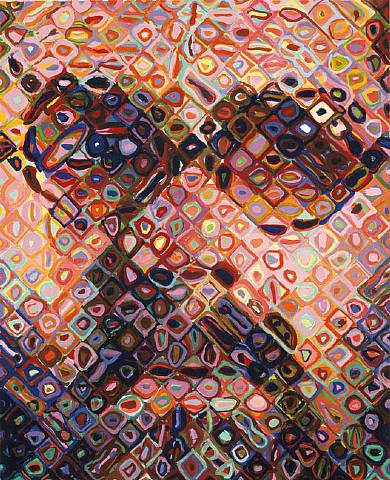 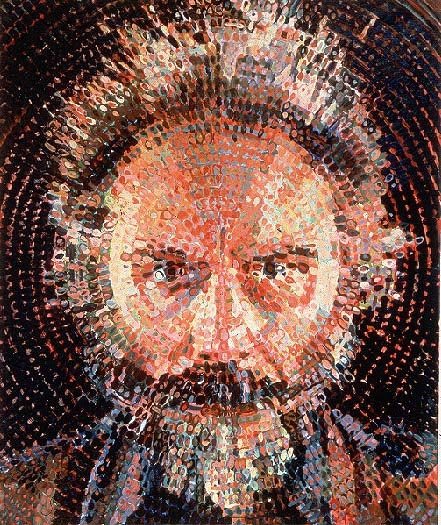 Seated WomanPablo Picasso
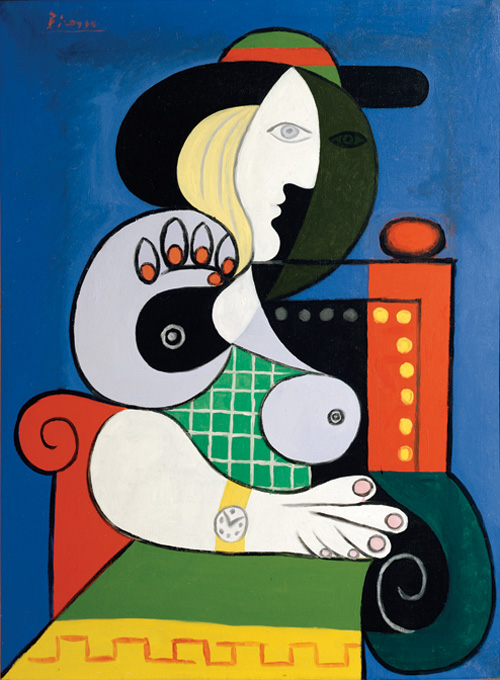 Looking Back to a Bright New FutureJulie Mehretu
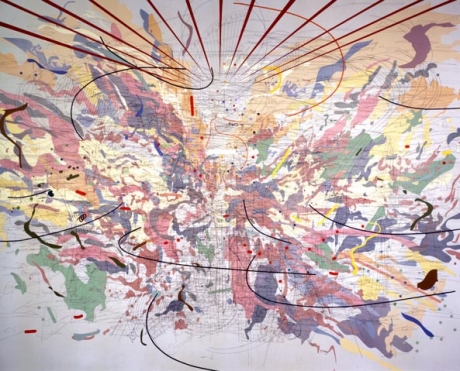 Chop SueyEward Hopper
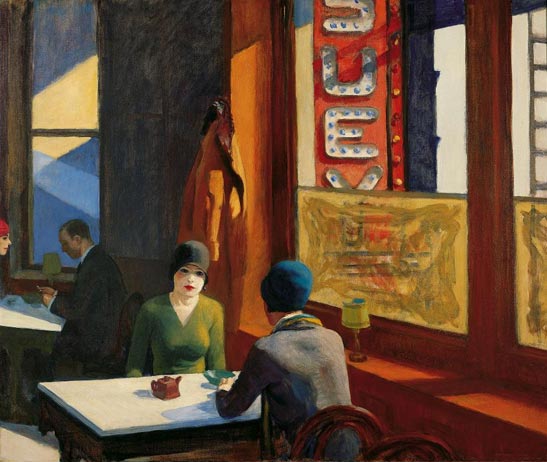 On the RoadCharles Wiese
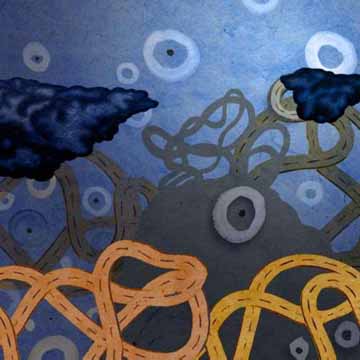